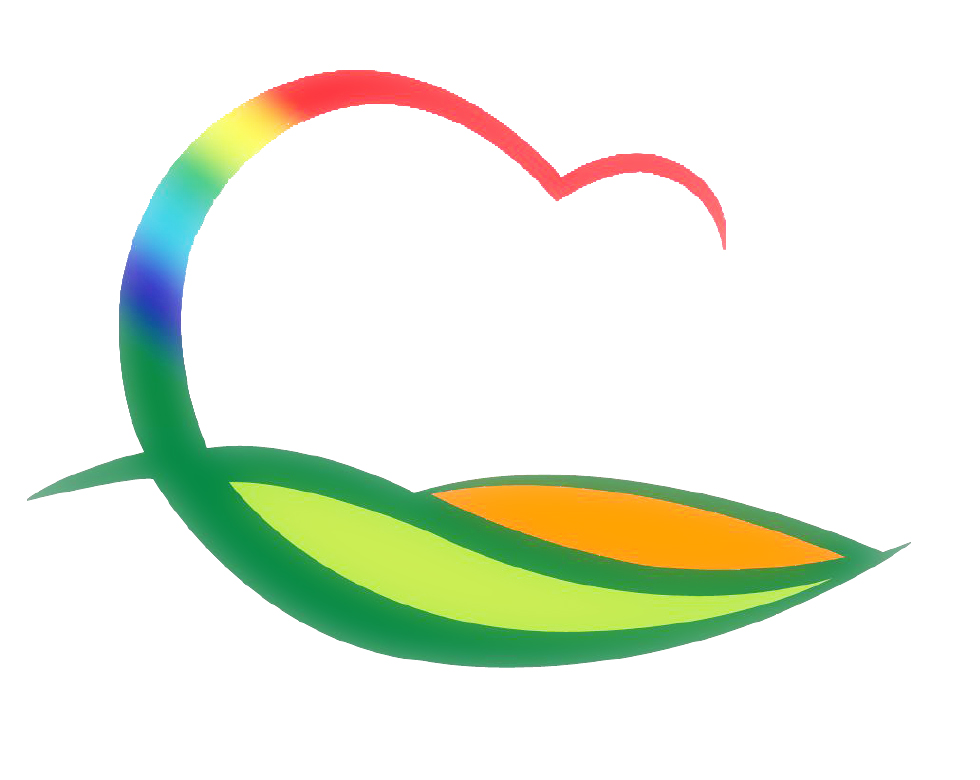 기획감사관
2-1. 용화면 자체 종합감사
3. 8.(월) ~ 3. 11.(목) / 용화면사무소 / 기획감사관 외 5명
2018. 2월부터 현재까지 추진한 업무전반
2-2. 제290회 영동군의회 임시회
3. 9.(화) ~ 3. 12.(금) / 의회 본회의장 및 위원회 회의실
조례안 등 일반안건